Содержание работы с детьми дошкольного возраста по образовательной области «Художественное творчество»
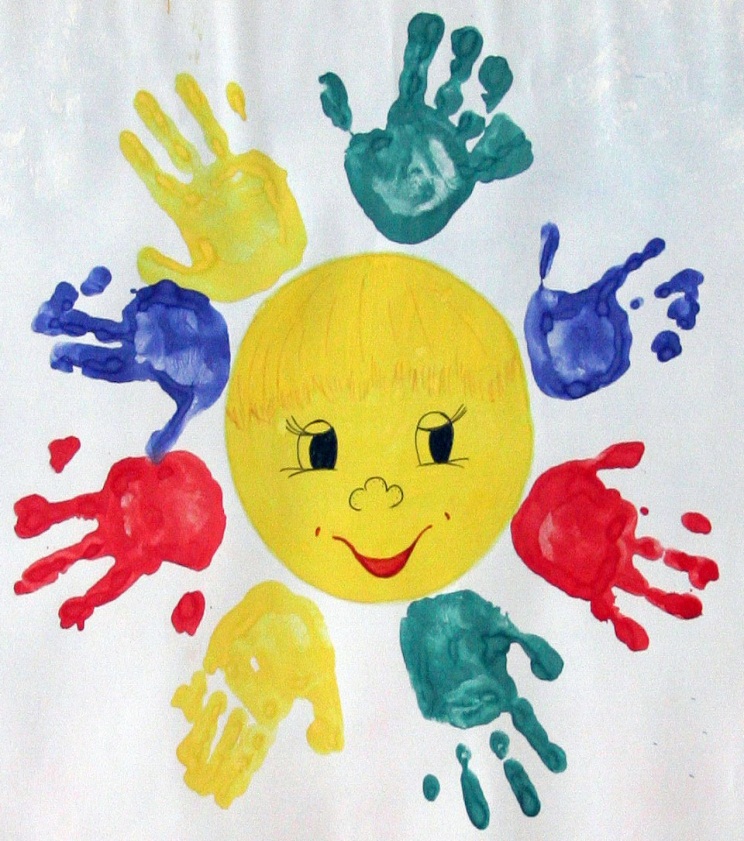 Афанасьева Евгения Александровна          МБ ДОУ д/с общеразвивающего вида № 17 г. Верея
Цель:
формирование интереса к эстетической стороне окружающей действительности,  удовлетворение потребности детей в самовыражении
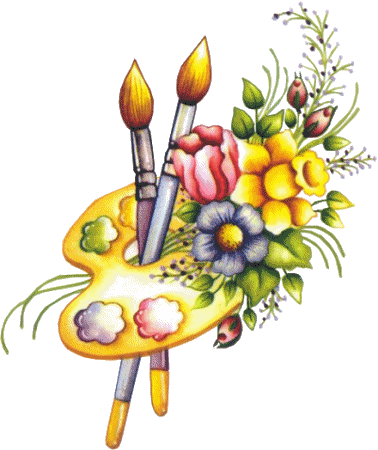 Задачи:
– развивать продуктивную деятельность детей (рисование, лепка, аппликация, художественные конструирование и труд);
– развивать детское творчество;
– приобщать к             изобразительному                       искусству.
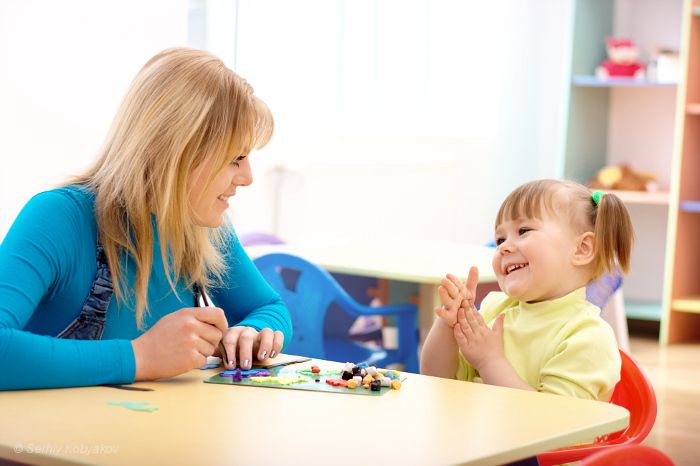 Связь с другими образовательными областями:
Художественное
 творчество
«Физическая культура»
Развитие мелкой моторики
«Здоровье»
воспитание культурно-гигиенических навыков,                                 
цветотерапия, 
арттерапия, 
формирование начальных представлений о здоровом образе жизни
«Коммуникация»
-развитие свободного общения со взрослыми и детьми по поводу процесса и результатов продуктивной деятельности,                                               -практическое овладение воспитанниками нормами речи
-
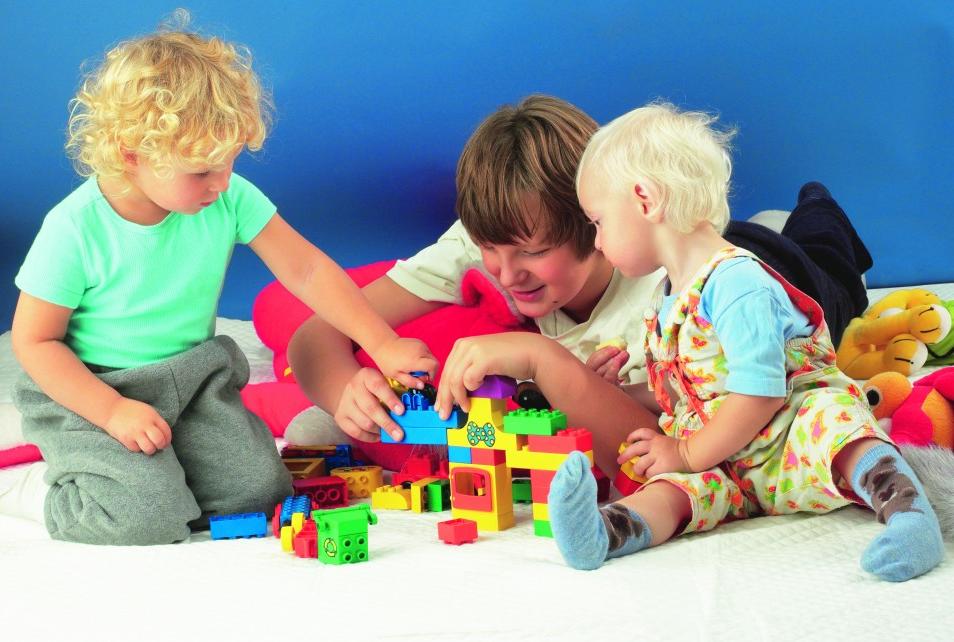 «Познание»
сенсорное развитие, формирование целостной картины мира, расширение кругозора в сфере изобразительного искусства, творчества, формирование элементарных математических представлений
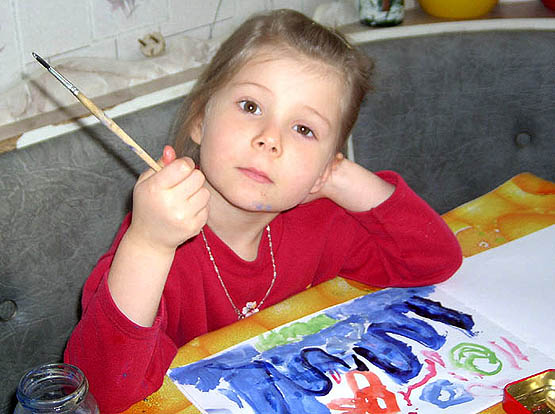 «Социализация»
формирование гендерной, семейной принадлежности , патриотических чувств, чувства принадлежности к мировому сообществу,                                                 реализация партнерского           взаимодействия                                          «взрослый-ребенок»
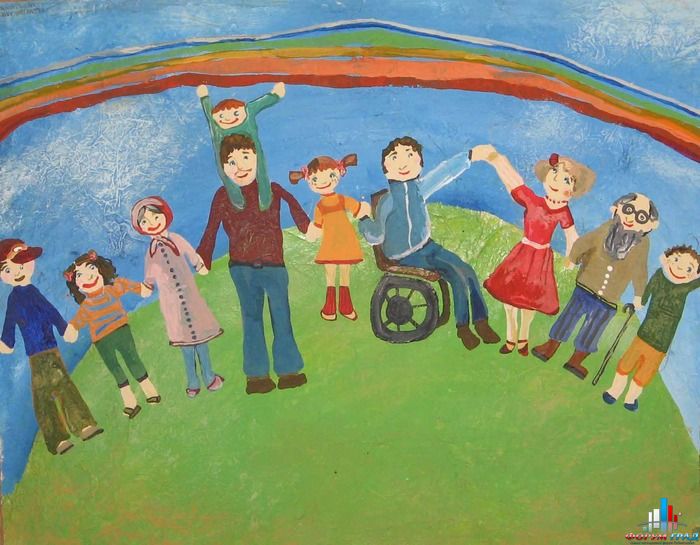 «Музыка»
использование музыкальных произведений для обогащения содержания области, развитие детского творчества, приобщение к различным видам искусства
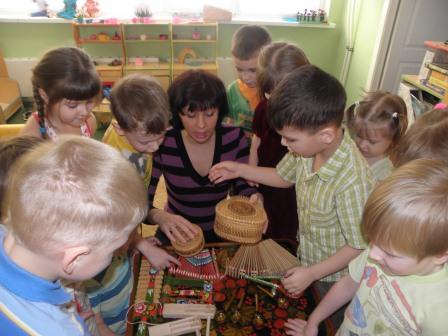 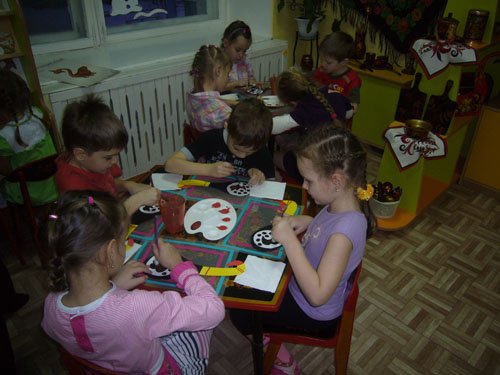 «Труд»
формирование трудовых умений и навыков, воспитание трудолюбия, воспитание ценностного отношения к собственному труду, труду других людей и его результатам
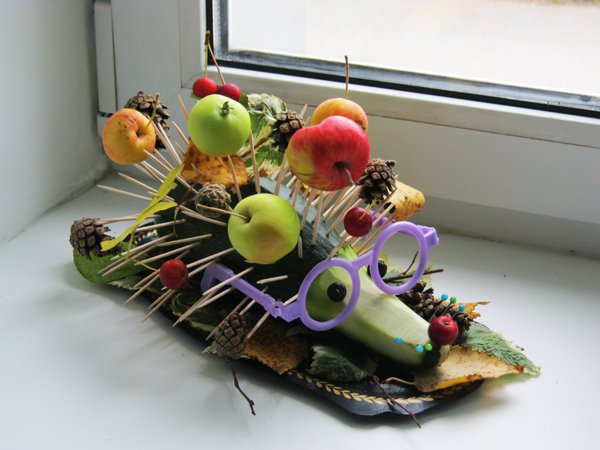 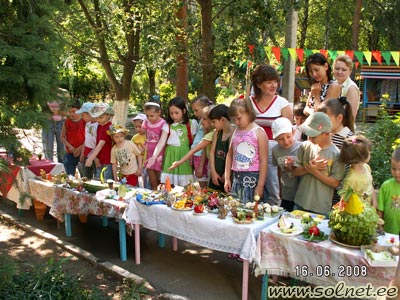 «Чтение художественной литературы»
использование художественных произведений для обогащения содержания области, развитие детского творчества, приобщение к различным видам искусства, развитие художественного восприятия и эстетического вкуса.
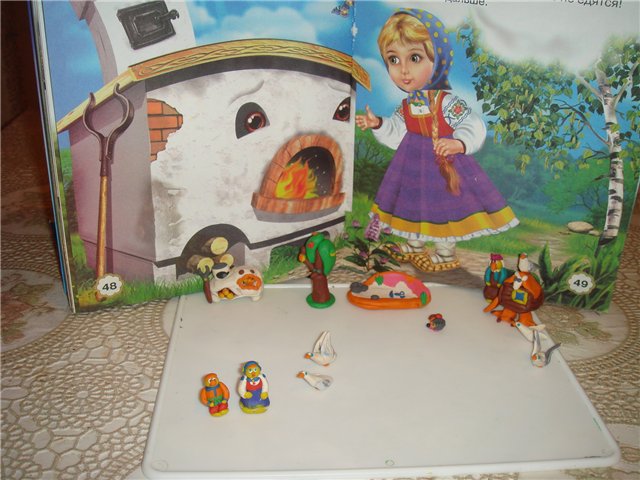 «Безопасность»
формирование основ безопасности собственной жизнедеятельности в различных видах продуктивной деятельности
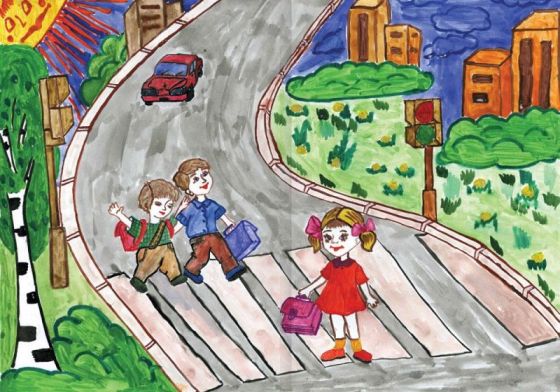 При реализации образовательной области «Художественное творчество» необходимо:
-уделить особое внимание эстетичности  среды занятий, оформлению групповых комнат и участка детского сада
-взаимодействовать с семьями воспитанников, привлекать родителей к совместному участию в выставках и конкурсах
Интеграция образова-тельных областей
Взаимодей-ствие детского сада и семьи
Эстетическое оформление среды занятий
Цель образовательной области 
«Художественное творчество»:
формирование у детей интерес к эстетической стороне окружающей действительности, вкуса, любви к искусству, удовлетворение потребности детей в самовыражении
При создании презентации использовалась литература:
Примерная основная общеобразовательная программа дошкольного образования «От рождения до школы» ( Под редакцией Н.Е. Вераксы, Т.С. Комаровой, М.А. Васильевой)
Научно - популярный 
журнал «Обруч» 
(выпуск №3 2011г.)
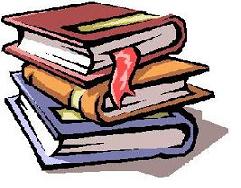